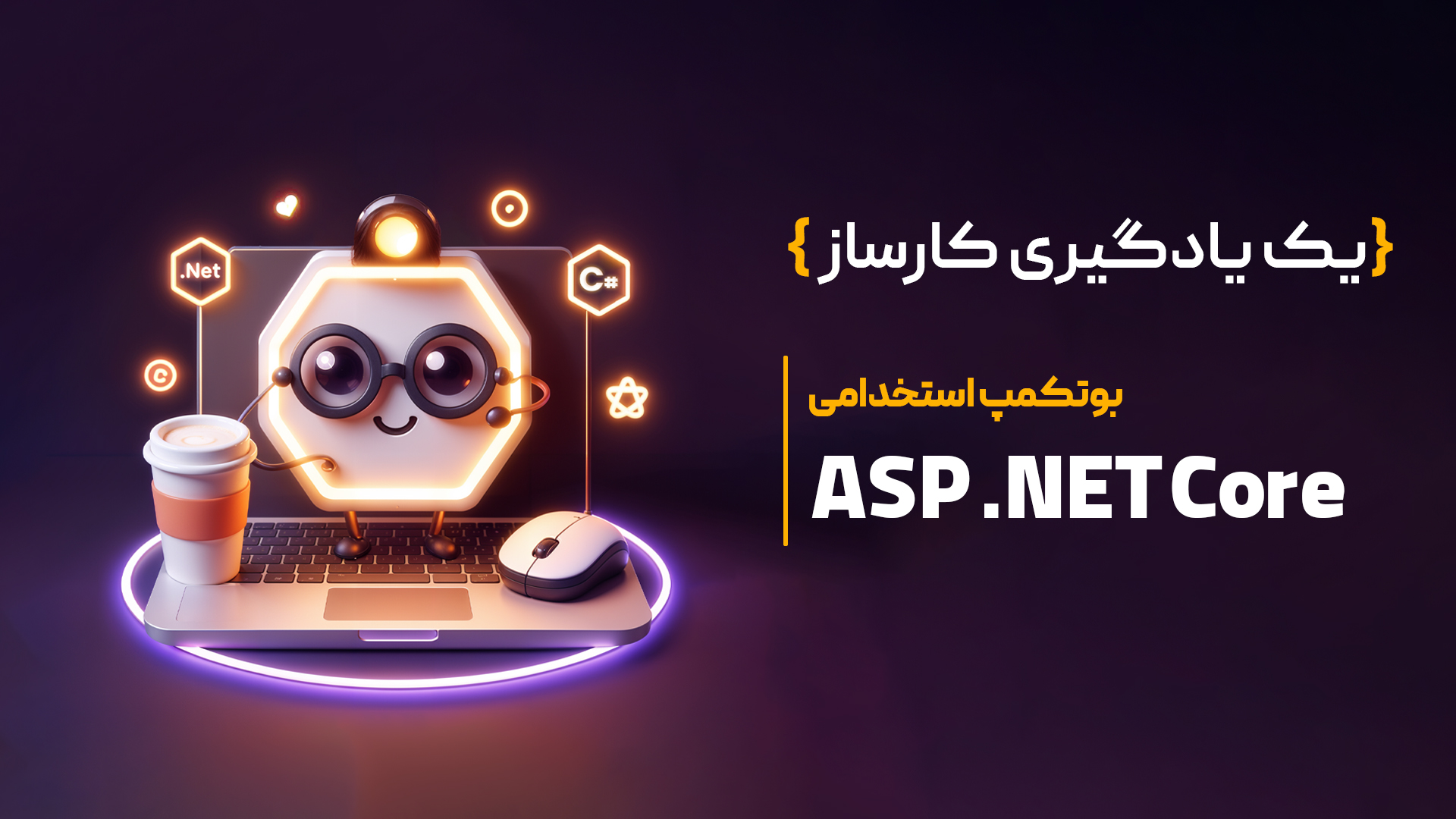 معرفی متد Main در کلاس Program
کلاس Program
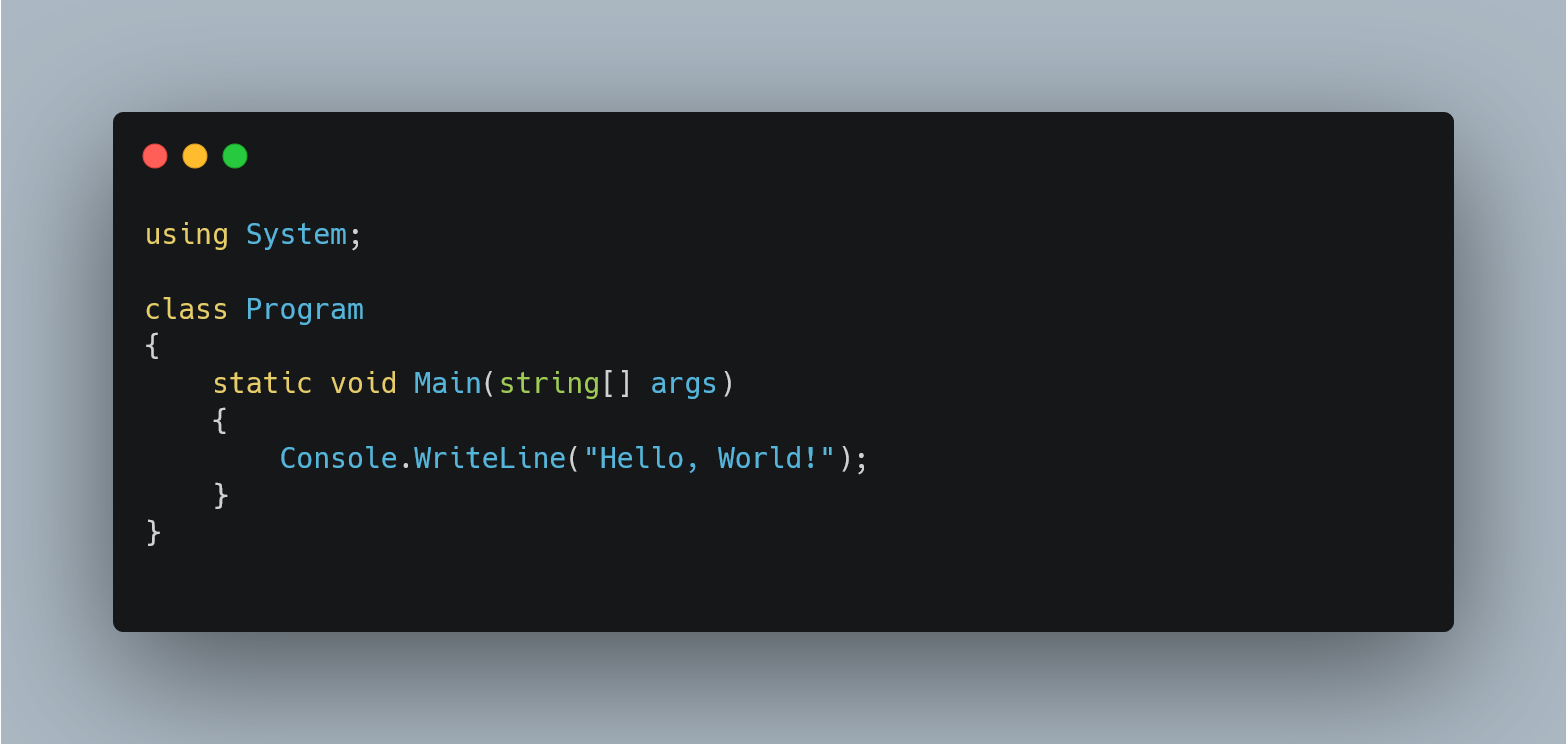 چرا از using system استفاده میکنیم؟
دسترسی به کلاس ها و توابع پایه، مثل    Console 
اگر استفاده نکنیم چی میشه ؟
باید به جای  Console.WriteLine("Hello, World!"); بنویسیم : System.Console.WriteLine("Hello, World!");
معرفی متد Main در کلاس Program
متد Main  نقطه ورود اصلی برای هر برنامه کنسولی در NET.  است.
    این متد با اجرای برنامه شروع به کار می‌کند و بدون وجود آن، برنامه کنسولی نمی‌تواند اجرا شود.

نکته کلیدی: متد Main در کلاس Program در واقع به سیستم عامل اطلاع می‌دهد که کد از کجا باید شروع به اجرا کند.
اَشکال  و ساختار متد Main
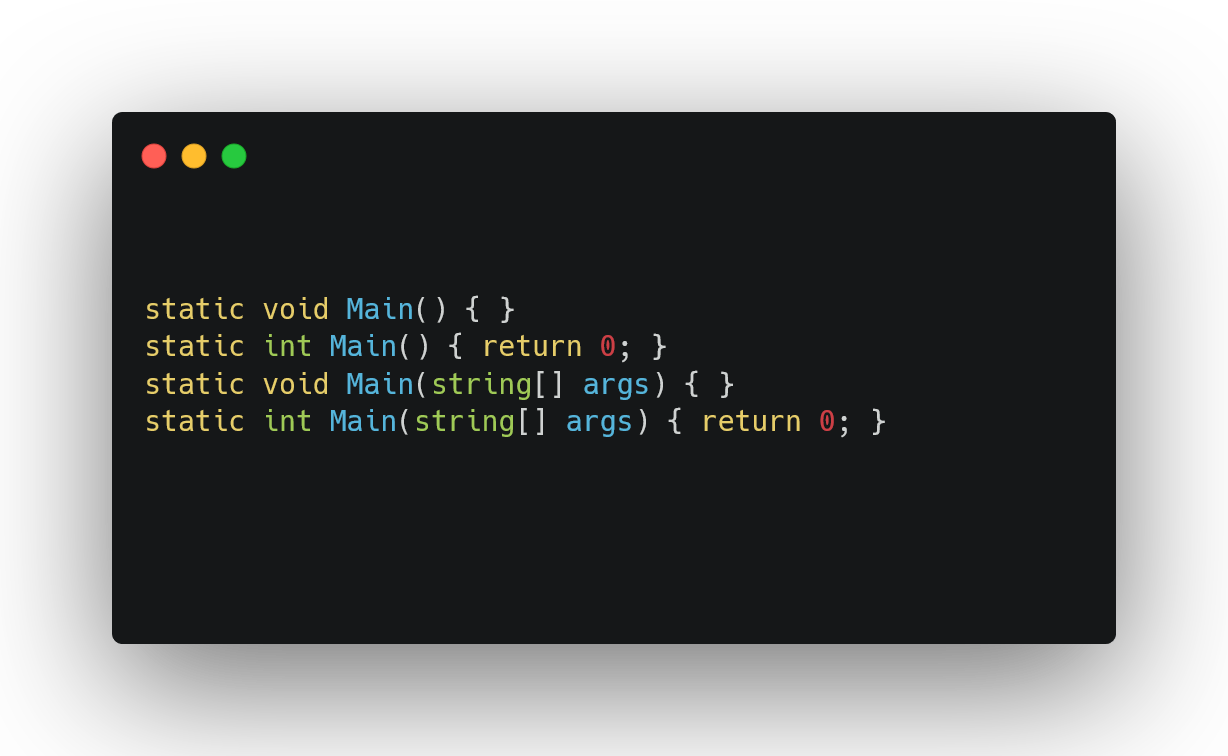 آرگومان‌های خط فرمان در متد Main
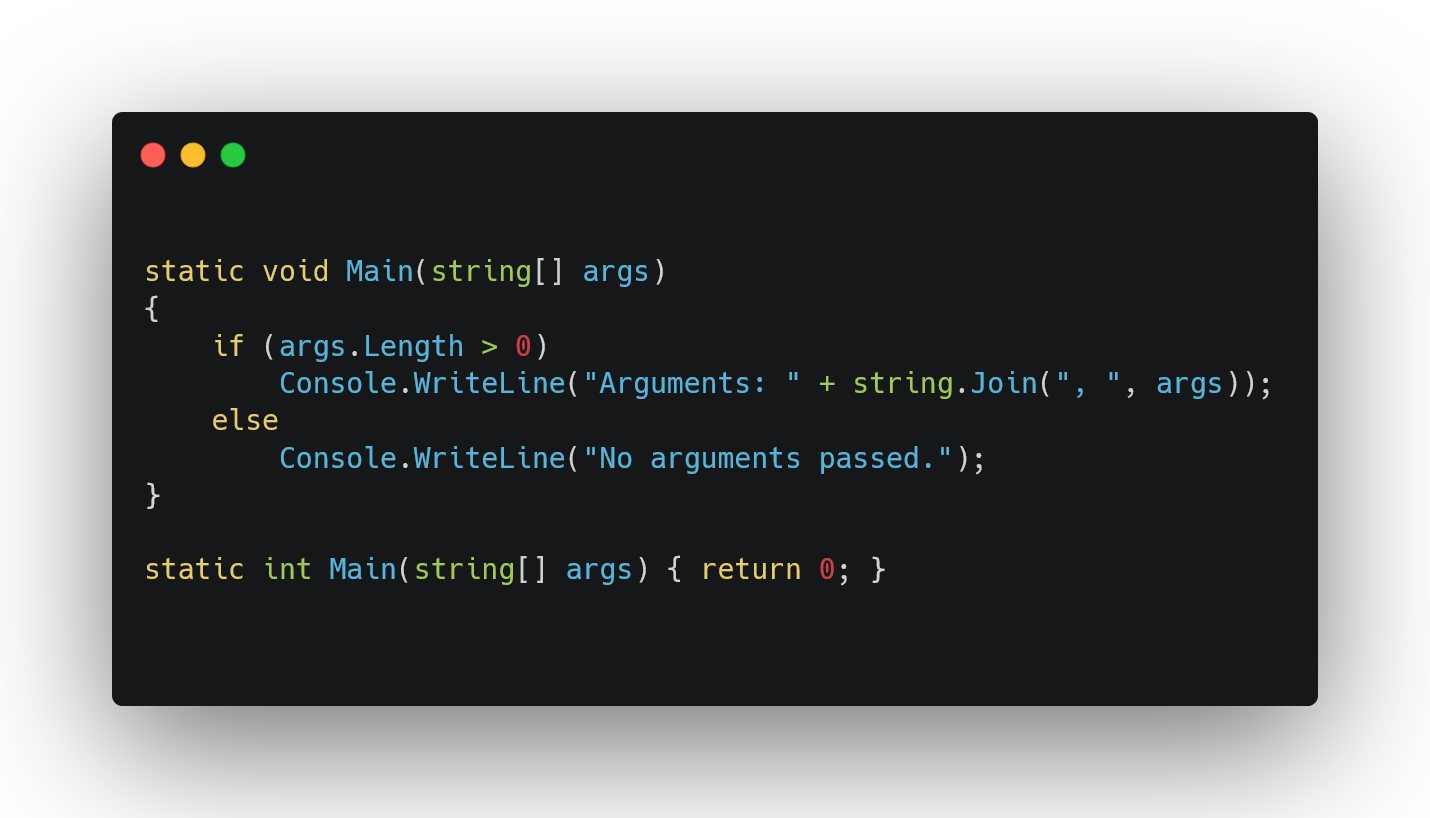 [Speaker Notes: static void Main(string[] args)
{
    if (args.Length > 0)
        Console.WriteLine("Arguments: " + string.Join(", ", args));
    else
        Console.WriteLine("No arguments passed.");
}

static int Main(string[] args) { return 0; }]
چرا متد Main باید static باشد؟
کلمه کلیدی static  مشخص می‌کند که متد Main  به یک نمونه از کلاس نیاز ندارد.
این ویژگی باعث می‌شود که NET.  بتواند مستقیماً Main را فراخوانی کرده و برنامه را اجرا کند.
بدون static، .NET  نمی‌تواند به متد دسترسی پیدا کند و در نتیجه اجرا متوقف می‌شود.
کد خروجی در متد Main
اگر متدMain  از نوع int  باشد، می‌تواند یک کد خروجی بازگرداند که نشان‌دهنده وضعیت پایان برنامه است.
مقدار صفر : به طور کلی به معنی موفقیت است.
مقادیر غیرصفر : معمولاً به معنی بروز خطا یا وضعیت‌های خاصی است.
کاربرد: برای سیستم عامل یا برنامه‌هایی که از این برنامه اجرا می‌شوند، این مقدار می‌تواند حاوی اطلاعات ارزشمندی باشد.
نکته
از نسخه C# 9.0  به بعد، قابلیت جدیدی به نام Top-level Statements معرفی شد که نیاز به متد Main  را برای برنامه‌های ساده و کوتاه از بین می‌برد. با استفاده از این قابلیت، شما می‌توانید کدهای برنامه خود را بدون تعریف کلاس Program  و متد Main مستقیماً در فایل اصلی بنویسید.
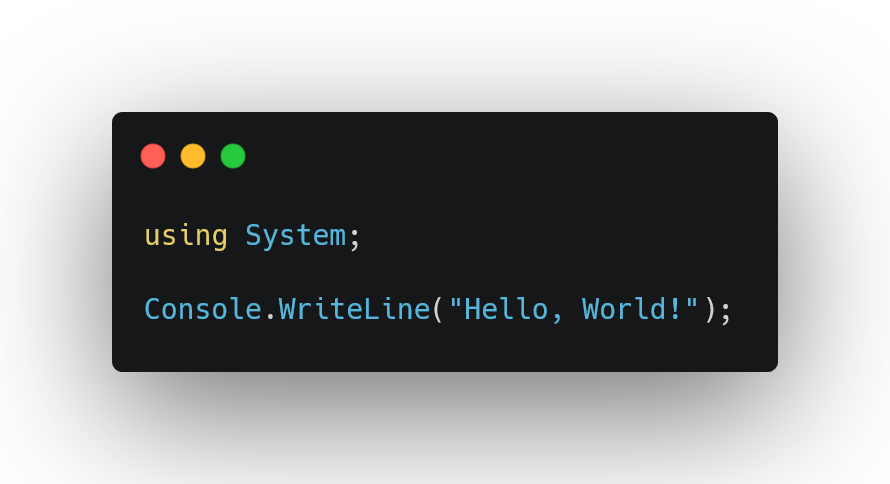 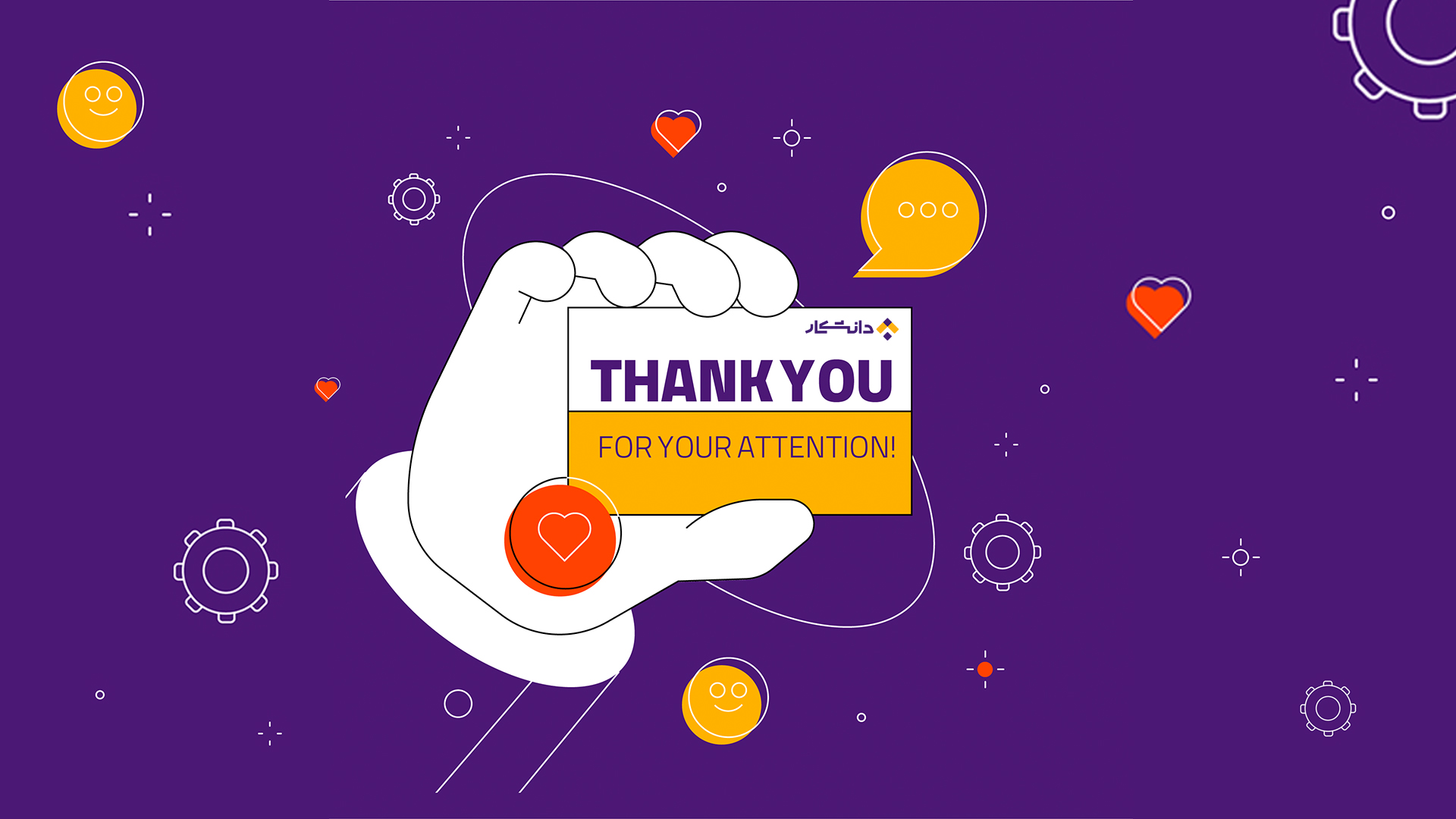